Mentorirano spletno izobraževanje 20 tednov do bolj trajnostne prehrane s sodelovanjem pedagogov
Lendita Kljajić Garbajs, Tanja Bordon
Vloga pedagogov pri prehrani je popolnoma spregledana.
Vloga kuhinje se konča takoj, ko obrok zapusti kuhinjo. Od tu prevzame pedagog. 
Naloga kuhinje: odlični obroki, naloga pedagogov: toplo vzdušje sprejemanja – radi poskusimo nove jedi in okuse. Upoštevamo dimenzije trajnosti.

Bistvo programa je SODELOVANJE med pedagogi in zaposlenimi v kuhinji ter hkratno izboljševanje dela obeh skupin. 

Celoletni tečaj skozi 5 modulov hrano obravnava celostno, medpredmetno – od narave, preko vrta, senzorične edukacije, ustvarjanja: kajti dokazano je, da izolirani ukrepi ne dosegajo rezultatov.  Na tečaju delo stalno preverjamo, izmenjujemo izkušnje in iščemo rešitve.
Potek dela: anketo trenutnega stanja 
Kuhinja izboljšuje prehrano po načelu 8 korakov, istočasno pedagogi uvajajo spremembe v ravnanju z otroci in so podpora kuhinji.

Primer: lečin namaz s spodbudo pedagogov ali brez, postavitev miz
NAČRT AKTIVNOSTI
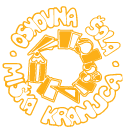 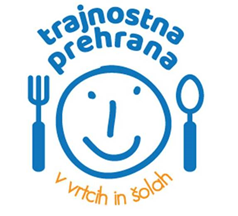 KULTURA PREHRANJEVANJA
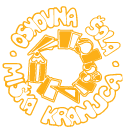 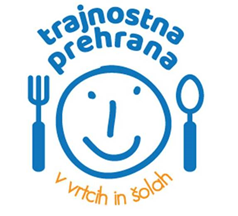 Opravljene aktivnosti:
 tematska razredna ura (14.2.23)
 priprava gradiva pri pouku gospodinjstva
 obisk šestošolcev v prvi triadi in posredovanje
   pripravljenih informacij ter gradiva  
 ogled filma, ki so ga posneli šestošolci
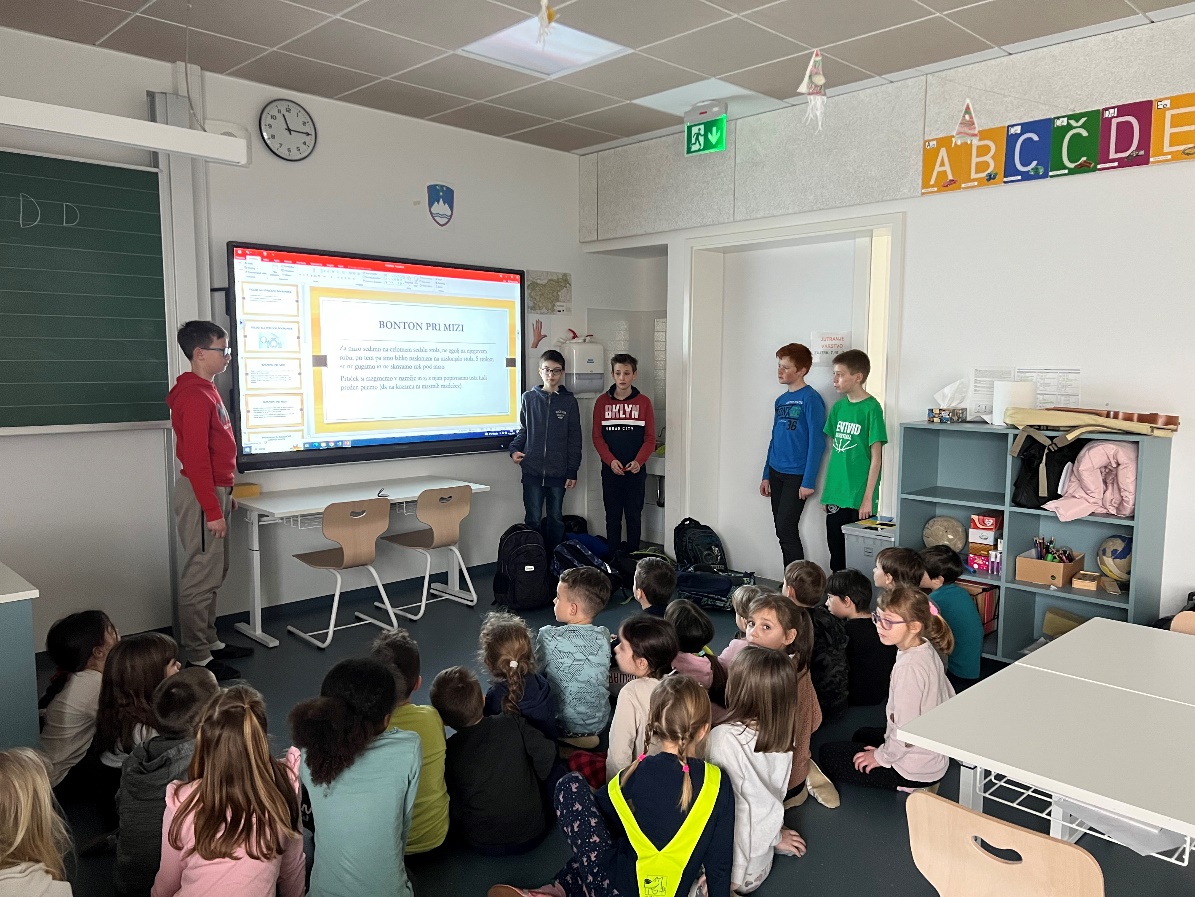 UVAJANJE MLEČNIH MALIC S POMOČJO  PEDAGOŠKIH AKTIVNOSTI
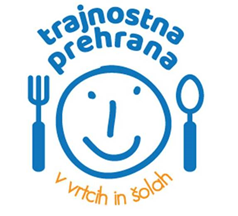 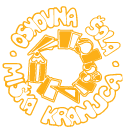 Opravljene aktivnosti:
 tematska razredna ura (7. in 14.3.2023)
 medpredmetne povezave (SLJ, LVZ, GOS, NAR, vzgoja potrošnika)
  sistematično spremljanje količin zavržene hrane (pedagogi in kuharsko osebje)
UVAJANJE MLEČNIH MALIC S POMOČJO  PEDAGOŠKIH AKTIVNOSTI_ GRADIVO
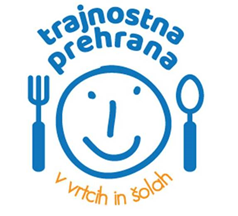 AKTIVNOSTI PO OGLEDU PRAVLJICE
MEDPREDMETNA POVEZAVA S SLOVENŠČINO LIKOVNO VZGOJO
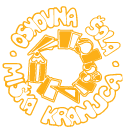 POGOVOR O VSEBINI PRAVLJICE
ZAPIS OBNOVE PRAVLJICE
ILUSTRACIJA OBNOVE
LONČEK KUHAJ

Pravljica: Lonček, kuhaj! (s podnapisi) - YouTube
UVAJANJE MLEČNIH MALIC S POMOČJO  PEDAGOŠKIH AKTIVNOSTI_GRADIVO
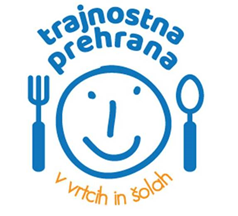 MEDPREDMETNA POVEZAVA Z NARAVOSLOVJEM
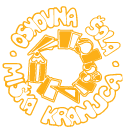 Najprimernejša hrana za ptice so semena, jedrca arašidov, lešnikov in orehov, ovseni kosmiči, ostanki sira in podobno. Nagnita jabolka iz shrambe pa lahko privoščimo tudi kosom. Ptice lahko nahranimo tudi s slastnimi prigrizki.
https://youtu.be/4YvGioS2TkE  KAŠA NI LE ZA PTICE
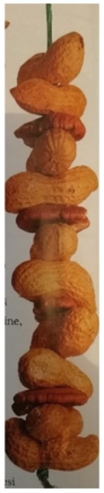 PRIPOMOČKI ZA IZDELAVO VITAMINSKE PALČKE
- vrvica- arašidi v lupini- razni oreščki in suho sadje
SISTEMATIČNO SPREMLJANJE KOLIČIN ZVRŽENE HRANE  (PEDAGOGI)
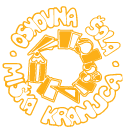 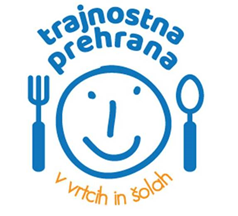 1. Jed, ki so jo otroci prejeli: 
2. Kakšen je vaš odnos do te jedi (obkroži odgovor ):
- všeč mi je
- ni mi všeč
3. Če vam jed ni všeč - ali otroci to lahko opazijo(z vašimi gestami, besedami, dejanji)?
- da
- ne
Pokomentirajte, če želite: 
4. Ali jeste skupaj z otroki ob njihovi mizi?
- da 
- ne
5. Katere aktivnosti ste izvedli, da ste otrokom predstavili novo jed (npr. branje  pesmice, pravljice, risanje).
6. Kolikokrat so se otroci že srečali s to jedjo?  
- danes je prvič
- ni prvič, danes je __
7. Prosim, opišite sprejemanje nove jedi pri otrocih:
- koliko otrok je novo jed pojedlo:  ______
- koliko otrok je novo jed poskusilo:  _______
- koliko otrok je zanjo pokazalo zanimanje, a niso jedli (pogledali, povohali, se jim je zdela zanimiva): __________
- koliko otrok je bilo odklonilnih (niso hoteli niti povohati, pogledati , zelo jasno povedali da ne želijo poskusiti): ____________
Zakaj menite, da je bilo tako?